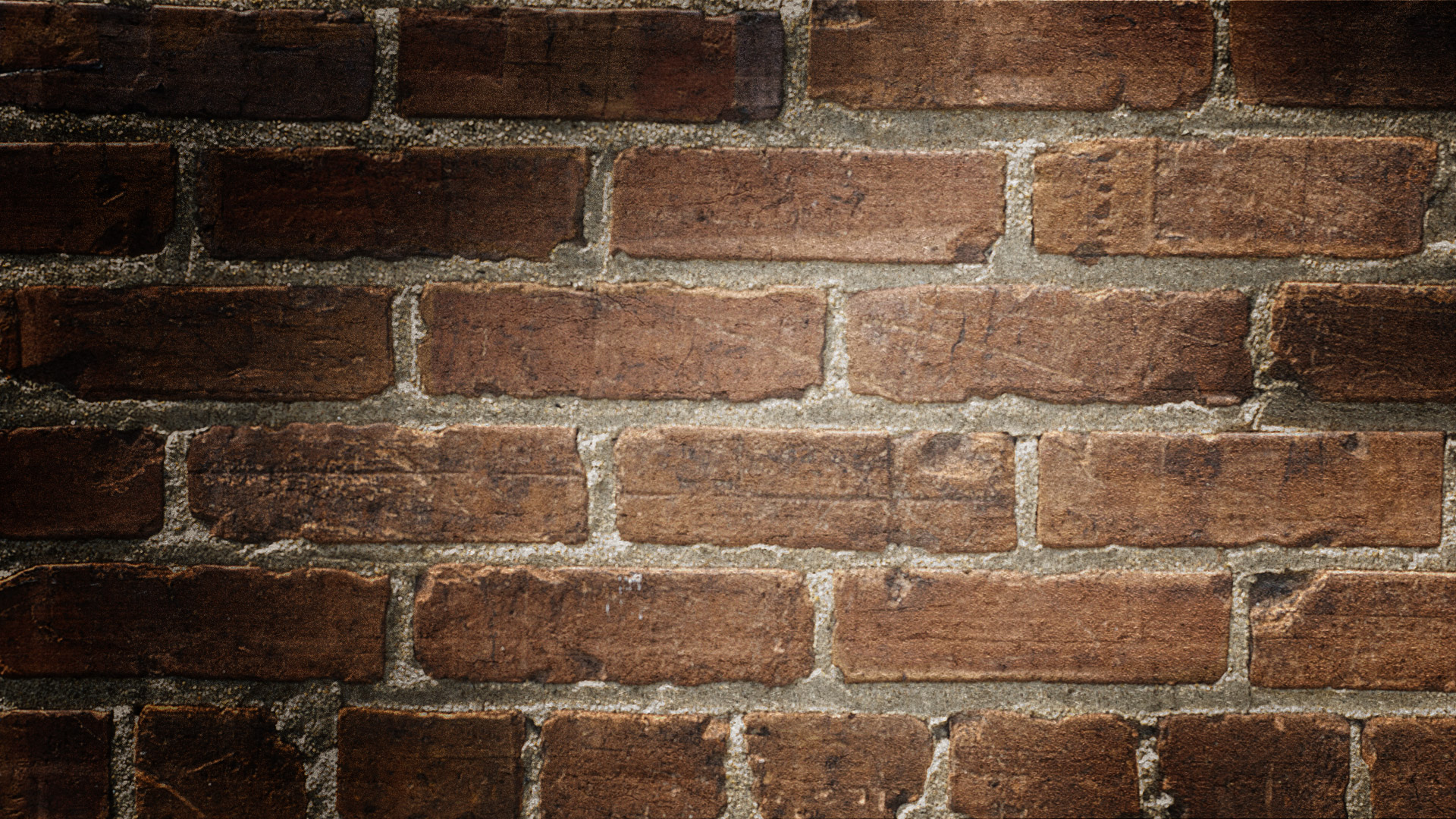 No promil-no proBLEM
Piotr kolstrung
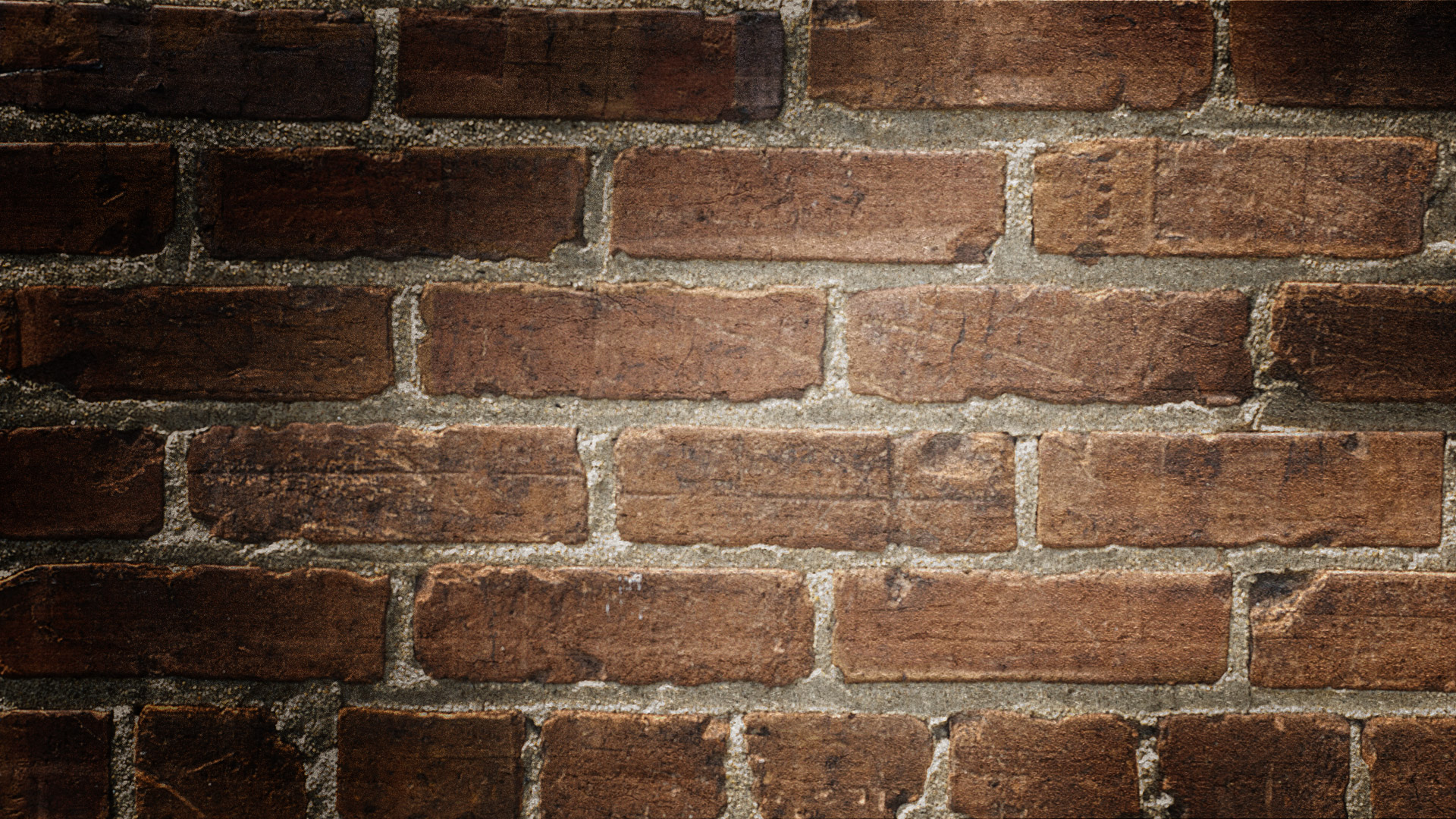 Kampania no promil-no problem powstała w 2007 roku
Głównym celem kampanii społecznej   jest ograniczenie na terenie Małopolski liczby osób pod wpływem alkoholu za kierownicą
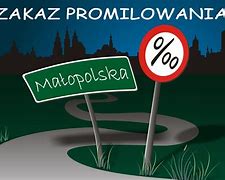 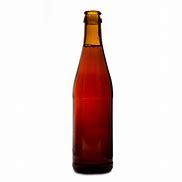 W 2019 roku nasza szkoła była organizatorami hepPeningu na skawińskim rynku
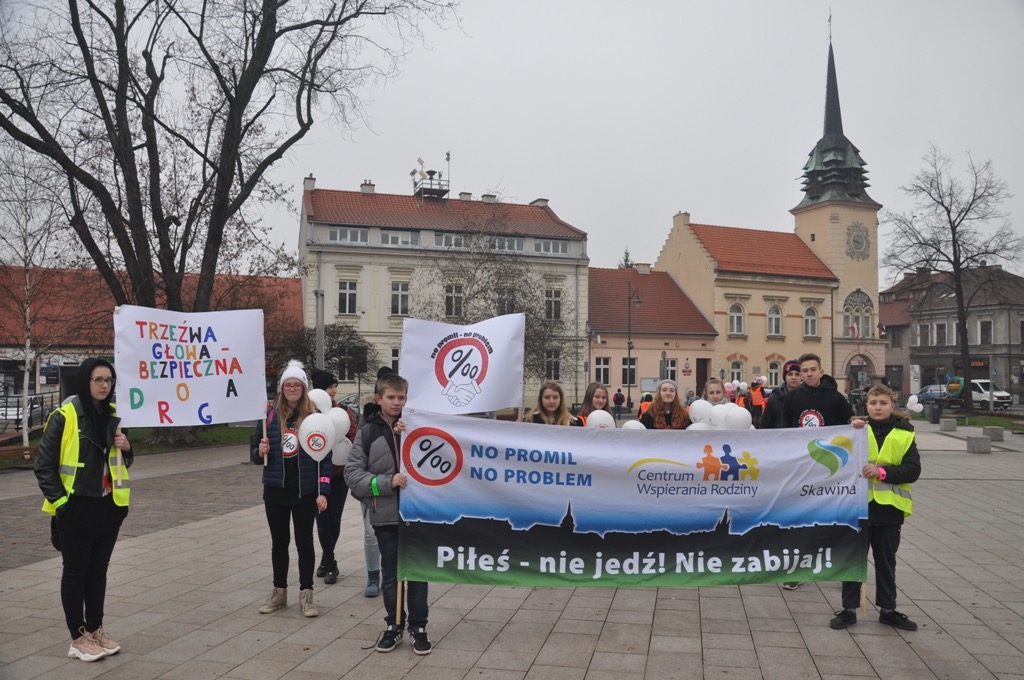 Nasze hasło
,,szkoła w kopance walczy z promilamii !!!"
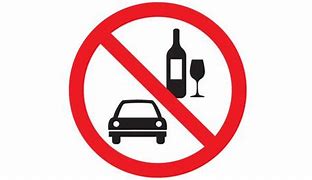 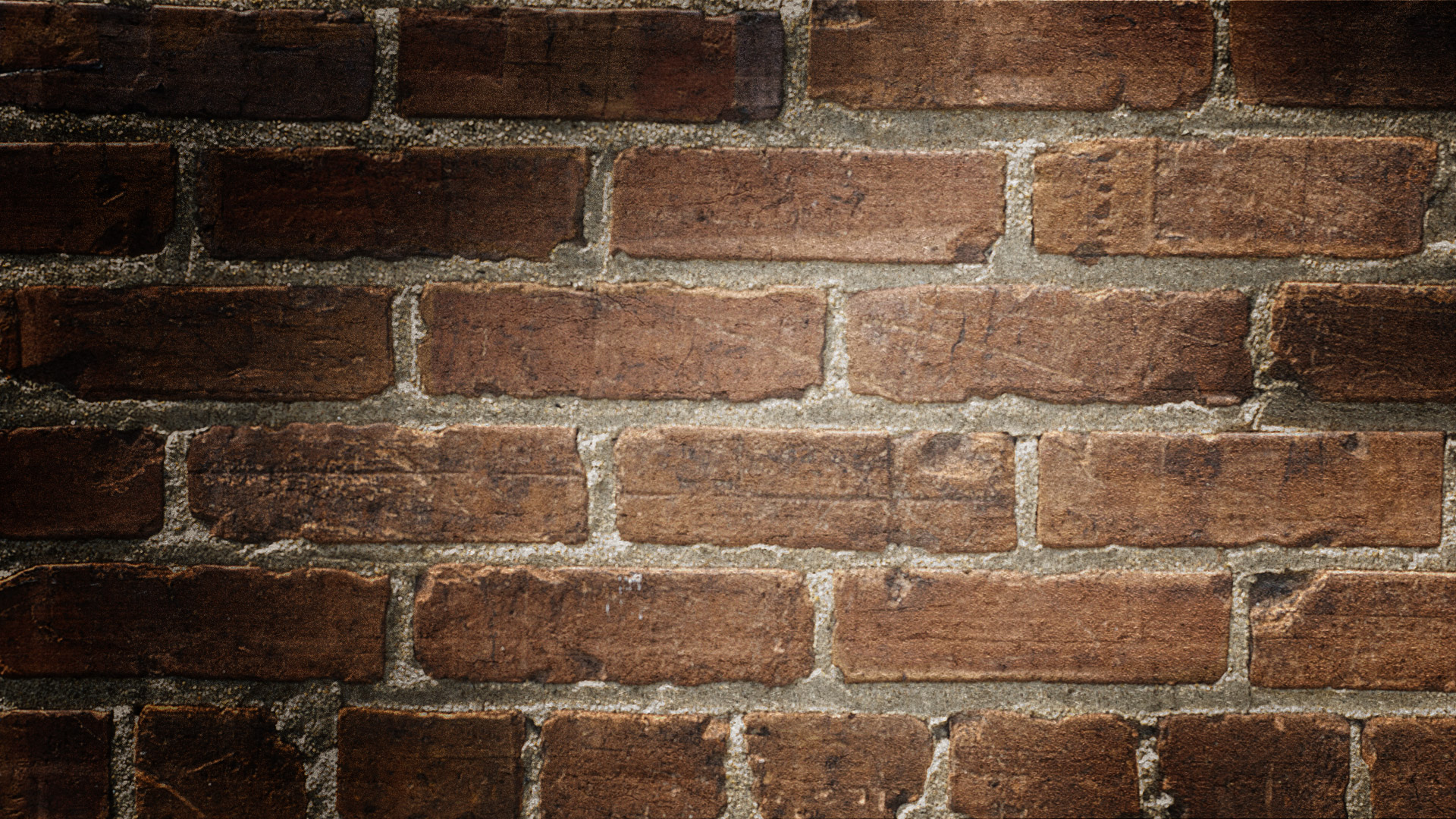 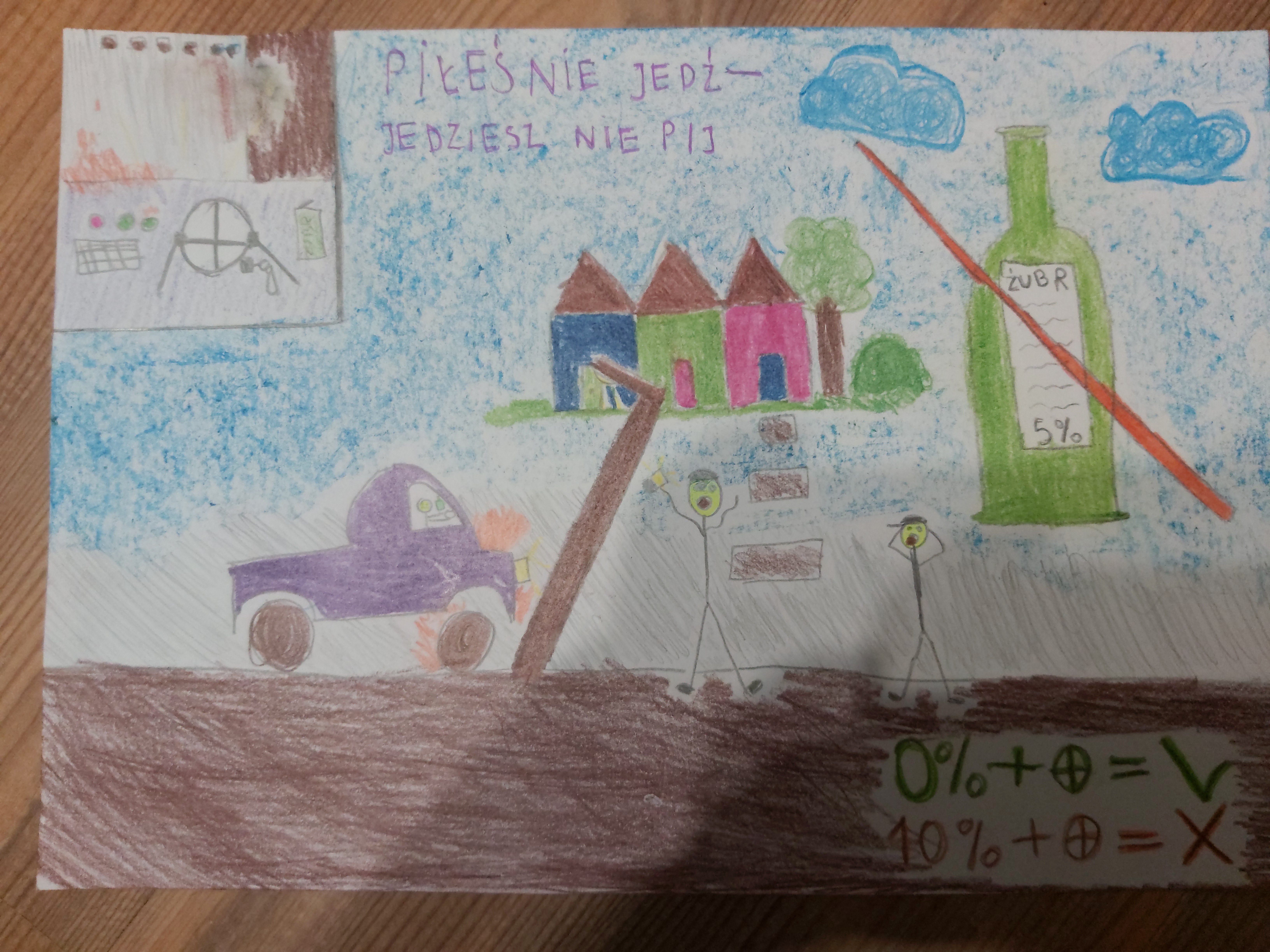 W roku 2020 uczniowie również dołączyli się do promowania akcji tworząc  m.in prace plastyczne
Bibliografia
Dziękuję za uwagę :
Piotr Kolstrung
Gmina skawina.pl
Dziennik polski 
Zpo kopanka.edu
Zdjęcia autorskie